INFORME  DE ACCIONES REALIZADAS
 EN EL MES DE MAYO 2015
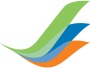 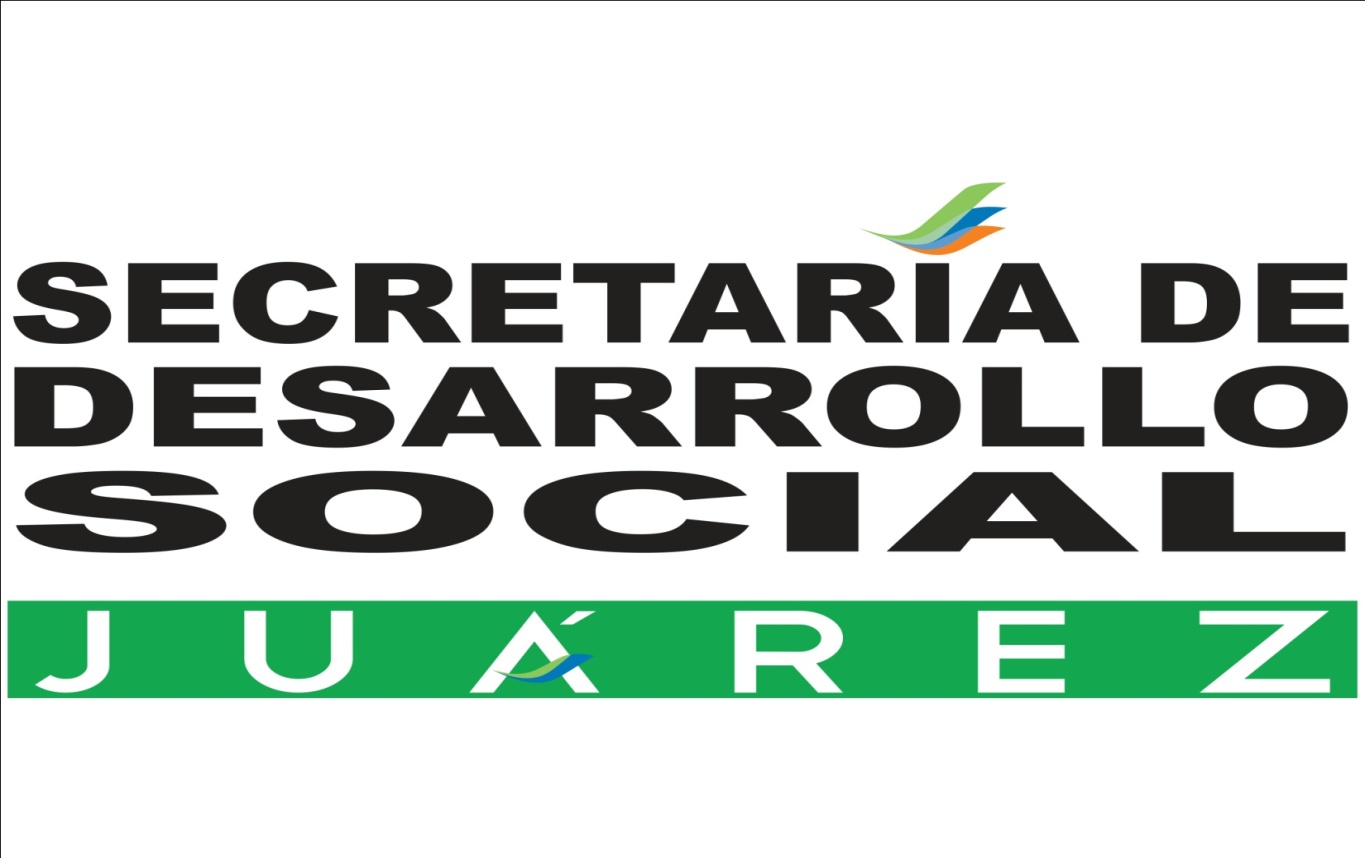 DR. GERARDO ALAN DUEÑAS RAMIREZ
ENCARGADO DE LA SECRETARÍA DE DESARROLLO SOCIAL
SECRETARÍA DE DESARROLLO SOCIAL
INSTITUTO DE LA JUVENTUD
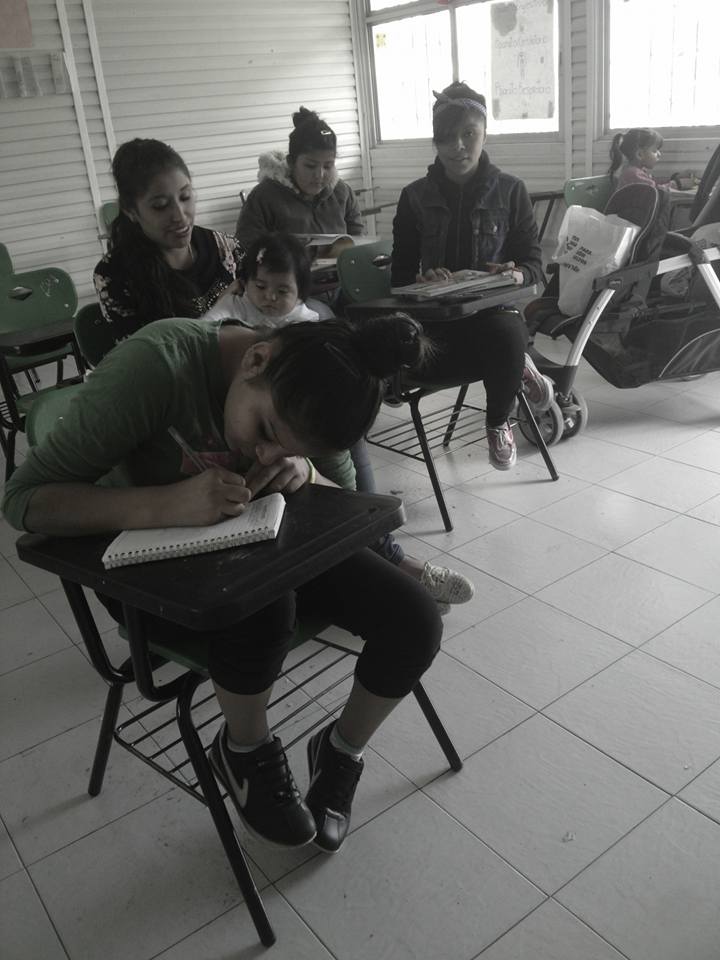 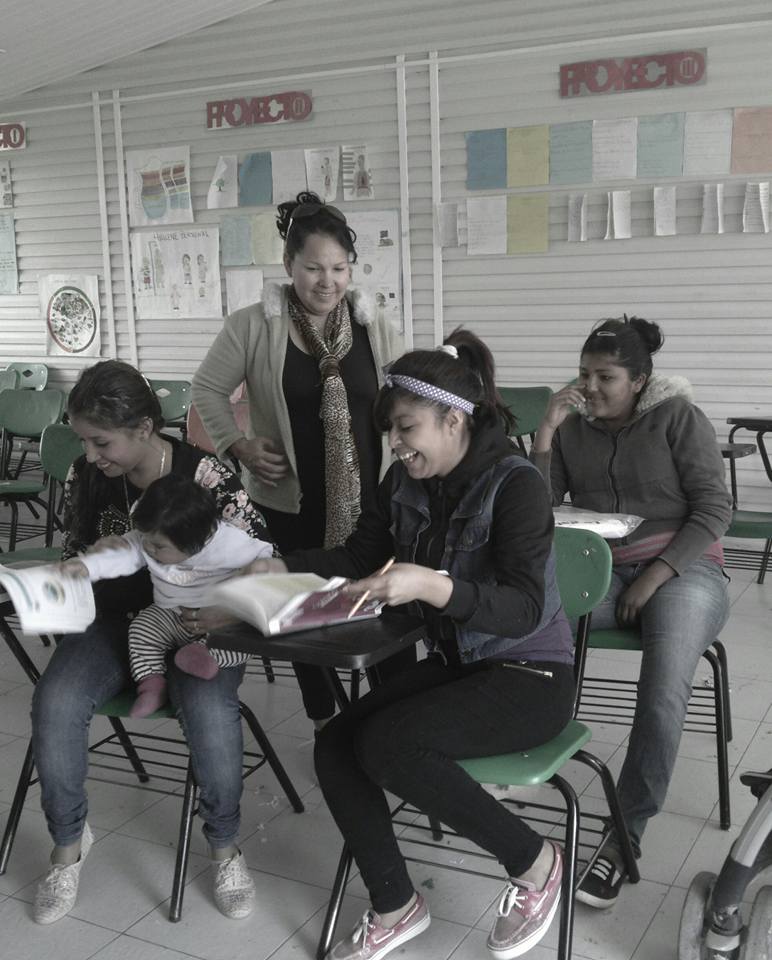 Todos los sábados de 10:00 am a 03:00 pm se llevan a cabo asesorías para alfabetización, primaria y secundaria en la primaria “Agapito Salinas” ubicada en Hda San José.
ACCIONES DE MAYO
SECRETARÍA DE DESARROLLO SOCIAL
INSTITUTO DE LA JUVENTUD
Todos los sábados se llevan a cabo las Asesorías para el examen de admisión al nivel medio superior.

Los lugares asignados son:

 Secundaria # 85 “Ricardo Magallanes Reza” ubicada en la Colonia Centro Juárez N.L. donde acuden: 17 jóvenes en la mañana de 9:00 a 12:00 pm y 21 en la tarde de 12:00 pm a 03:00 pm.  

 Secundaria # 5 “Fórum Universal de las Culturas” ubicada en la colonia “Portal de Juárez N.L.” donde acuden: 30 en  la mañana de 9:00 am a 12:00 pm y 21 en la tarde de 12:00 pm a 03:00 pm.

 Secundaria # 93 “Mariano Escobedo” ubicada en Colonia Las Margaritas Juárez N.L. donde acuden: 24 jóvenes en la mañana de 9:00 am a 12:00 pm.
ACCIONES DE MAYO
SECRETARÍA DE DESARROLLO SOCIAL
INSTITUTO DE LA JUVENTUD
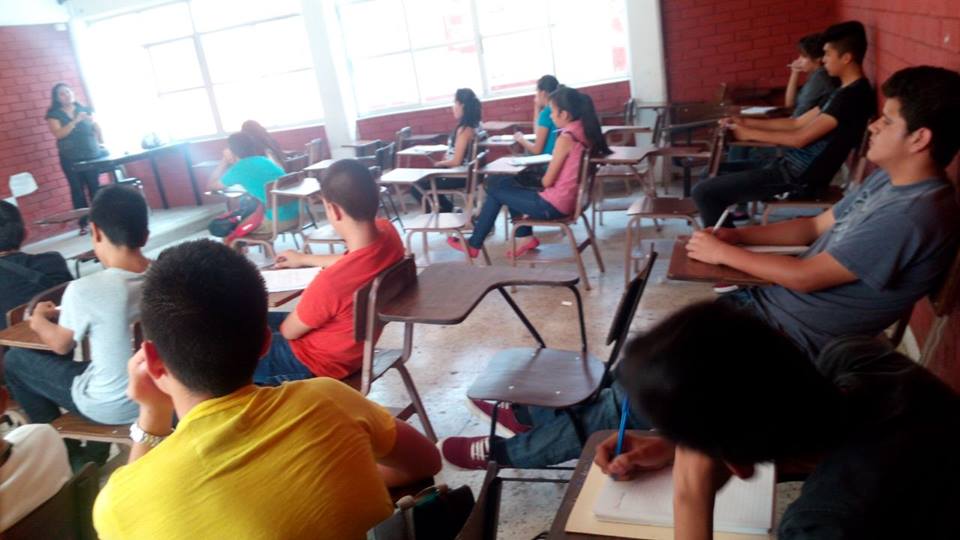 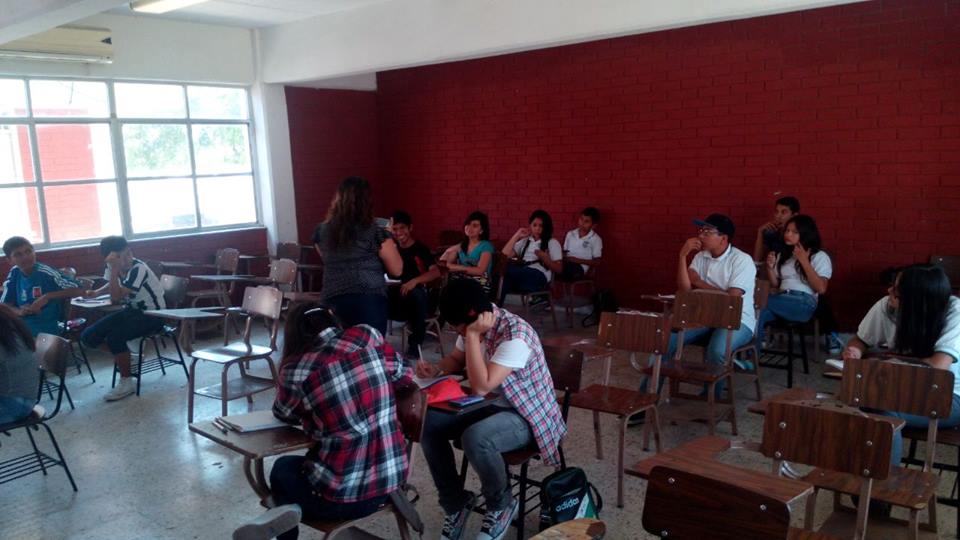 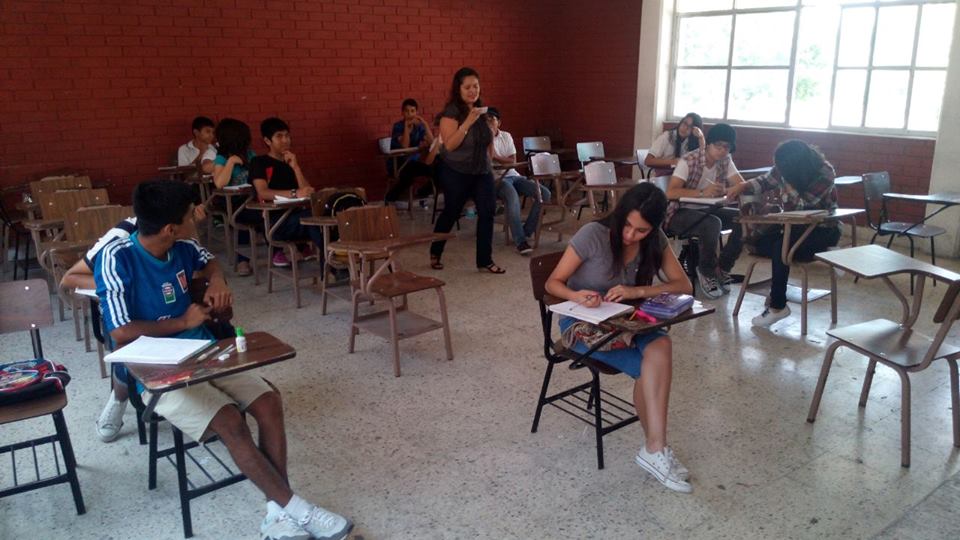 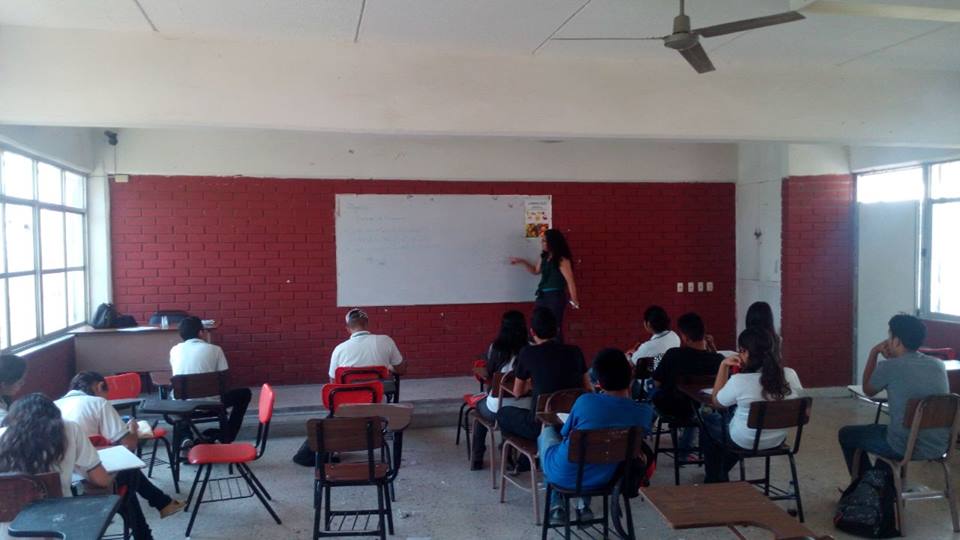 ACCIONES DE MAYO
SECRETARÍA DE DESARROLLO SOCIAL
INSTITUTO DE LA JUVENTUD
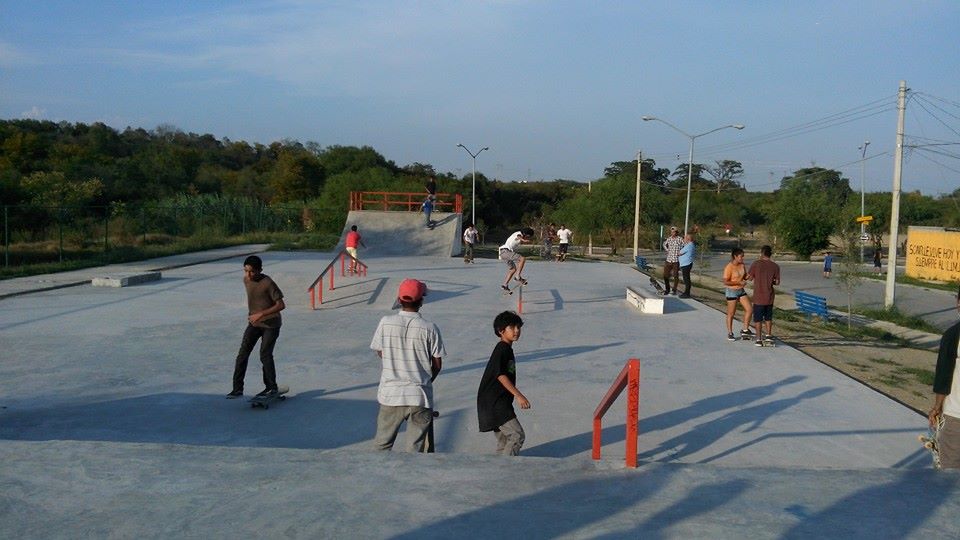 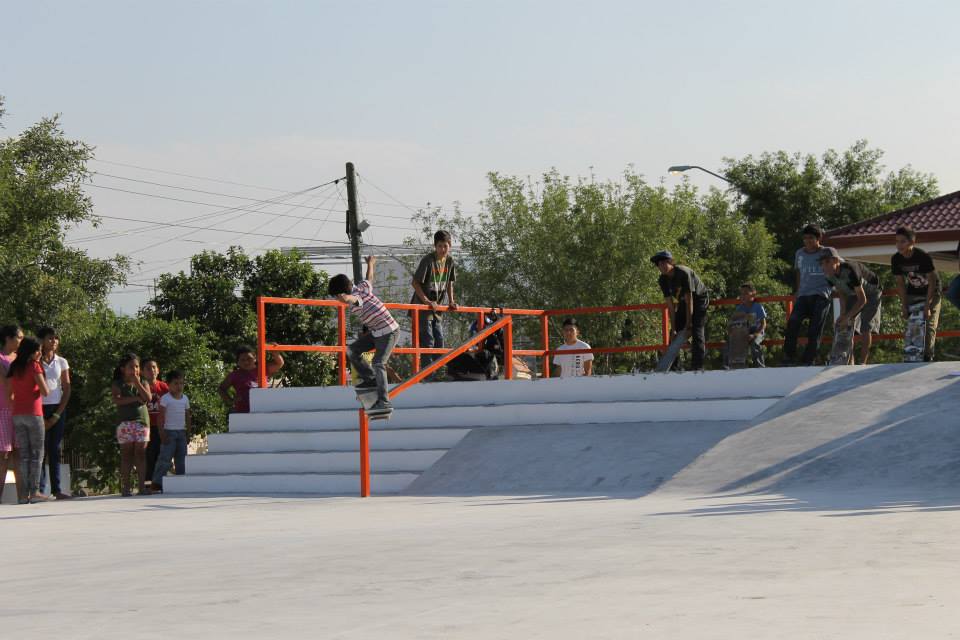 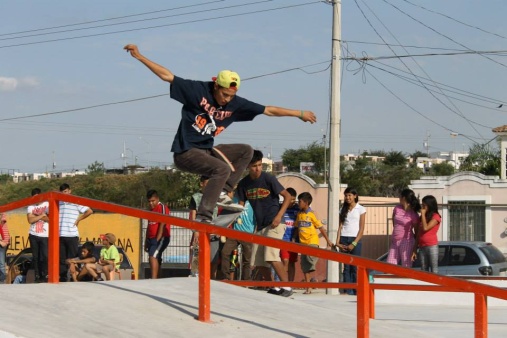 En todo el mes de Abril se llevaron a cabo clases de SK8 en el Skate Park ubicado en la colonia Santa Lucía de 4pm a 6pm los días jueves y viernes, acudiendo alrededor de 50 chavos
ACCIONES DE MAYO
Compromisos para Junio 2015
INSTITUTO DE LA JUVENTUD
1.- Clases de Skate    

2.- INEA
SECRETARÍA DE DESARROLLO SOCIAL
SECRETARÍA DE DESARROLLO SOCIAL
DIRECCION DE CONCERTACIÓN SOCIAL
Bolsa de trabajo
En el mes de Mayo se atendieron a un total de  667    ciudadanos que acudieron a las oficinas en busca de una mejor opción de empleo.  Estuvimos dando una atención personalizada a un promedio de ___33_ personas diariamente, y las canalizamos  en alguna del las  276 empresas que actualmente tenemos contactadas. También se  contactaron __6_ nuevas empresas que estarán ofreciendo vacantes a los ciudadanos de este municipio
ACCIONES DE MAYO
SECRETARÍA DE DESARROLLO SOCIAL
DIRECCION DE CONCERTACIÓN SOCIAL
Estuvieron algunas empresas entrevistando en nuestras oficinas a las personas que acudieron en busca de un empleo.
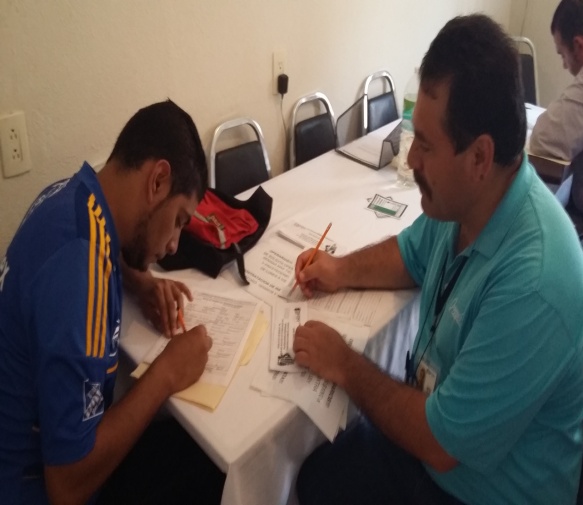 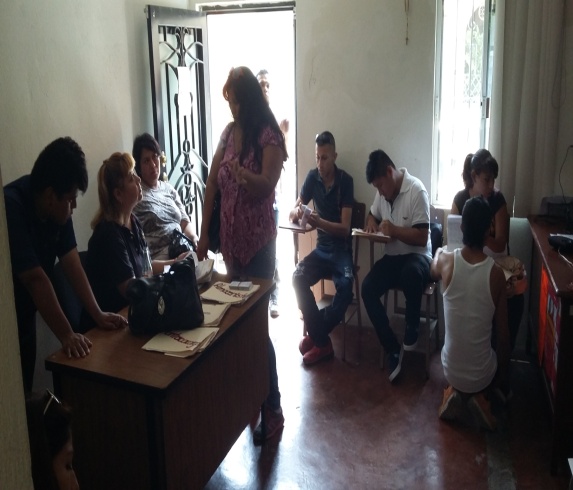 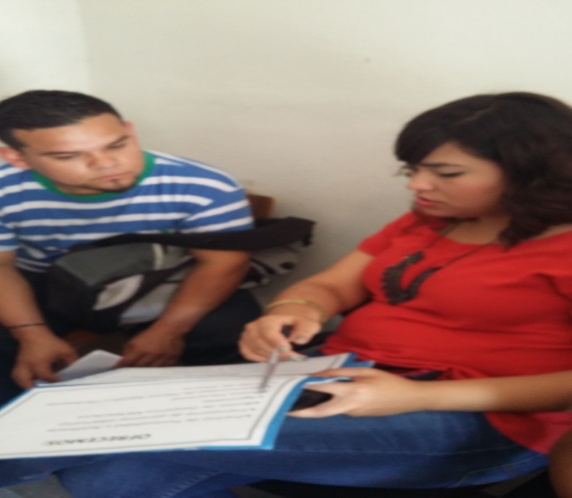 Empresa Global Clean
(Realizando entrevistas en nuestras oficinas)
Empresa MTM.
(Reclutamiento en nuestras oficinas)
Empresa Whirlpool 
Entrevistando personal
ACCIONES DE MAYO
SECRETARÍA DE DESARROLLO SOCIAL
DIRECCION DE CONCERTACIÓN SOCIAL
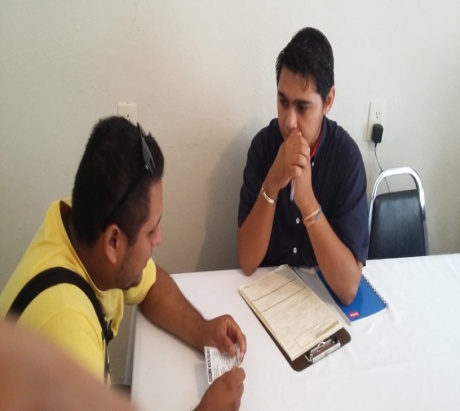 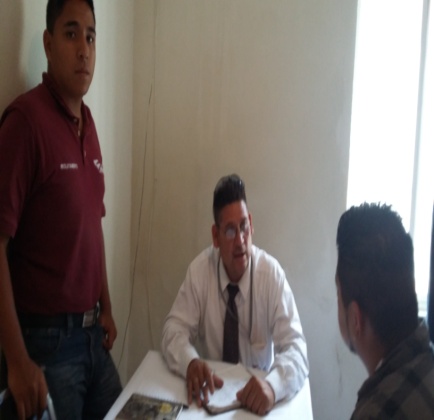 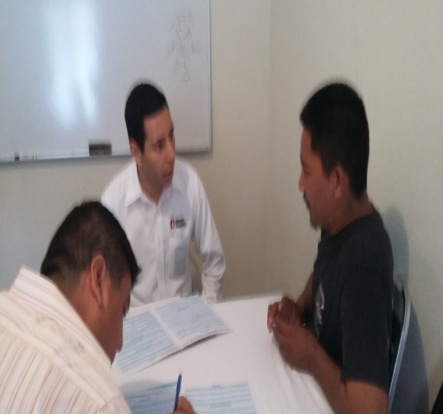 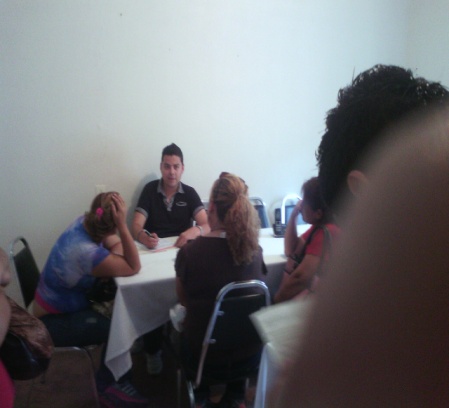 Empresa BYDSA 
(Realizando entrevistas en nuestras oficinas)
Empresa Grupo Senda 
(Reclutando personal)
Empresa Grupo Bimbo
Empresa Fase Consultores
ACCIONES DE MAYO
Compromisos para Junio 2015
DIRECCIÓN DE CONCERTACIÓN SOCIAL
Acciones para el mes de Junio :

  Seguir llevando la bolsa a las delegaciones del municipio para ofrecer
    empleos a los habitantes de las colonias cercanas a estas, de acuerdo a
    las empresas que están ubicadas cerca de estas colonias.

   Seguir dando atención a la ciudadanía.
  Contactar a mas empresas y asi seguir dando un servicio de calidad.

   Comenzar a hacer planes para realizar la próxima Feria de Empleo para e
    mes de Junio. (Fecha pendiente)

  Contactar a las dependencias correspondientes para planear nuevamente
    el Programa de Testamentos Gratuitos
SECRETARÍA DE DESARROLLO SOCIAL
SECRETARÍA DE DESARROLLO SOCIAL
INSTITUTO MUNICIPAL DE LAS MUJERES
Se inicio el 9° grupo del curso de manejo en las instalaciones de Seguridad Pública, con una asistencia de 48 Mujeres .

Apoyamos en el Programa de Prevención de cáncer de mama, invitando para que se realicen la mamografía en la unidad que se ubica en la Plaza Principal.

Asistimos a la Capacitación de Intervención en Crisis y Rehabilitación Psicosocial del Estado que ofreció el sector salud los días 12,13 y 14 de Mayo.
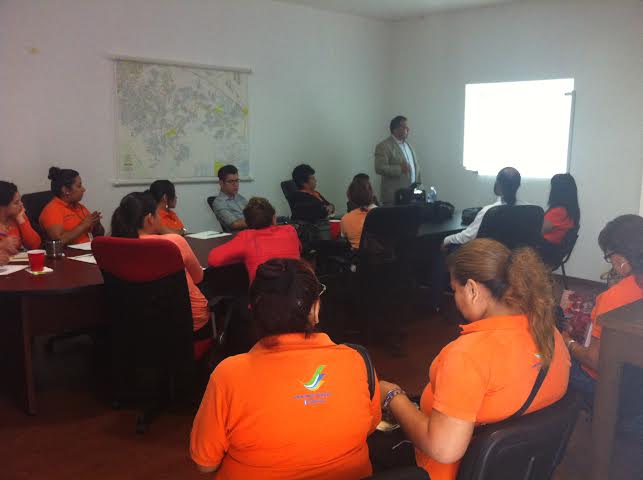 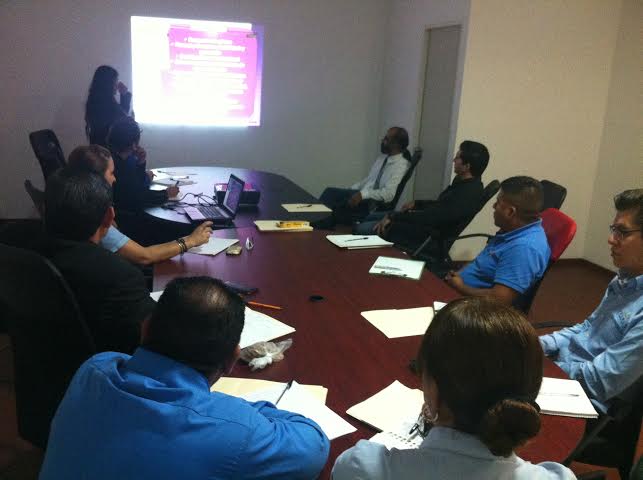 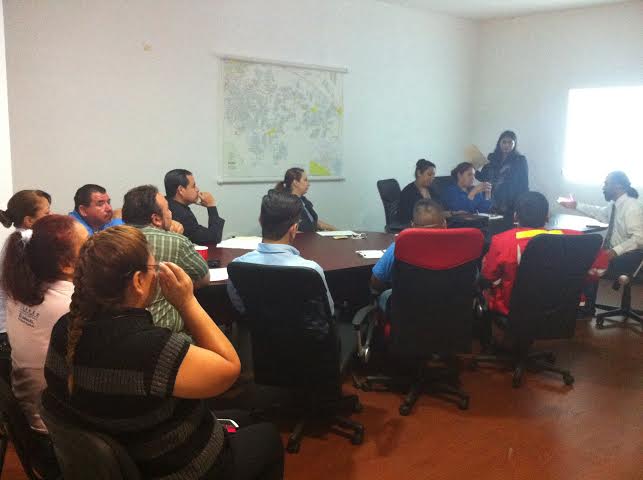 ACCIONES DE MAYO
SECRETARÍA DE DESARROLLO SOCIAL
INSTITUTO MUNICIPAL DE LAS MUJERES
Asistimos a la reunión del DIF Capullos al Comité Municipal de Seguimiento y Vigilancia de la Aplicación de la Ley de Protección de los Derechos de las niñas, niños y adolescentes del Área Metropolitano.
 





Asistimos a la Reunión en las instalaciones del CAPA (Centro de Atención Primaria en Adolescentes) para formar grupos de Acción Comunitaria.
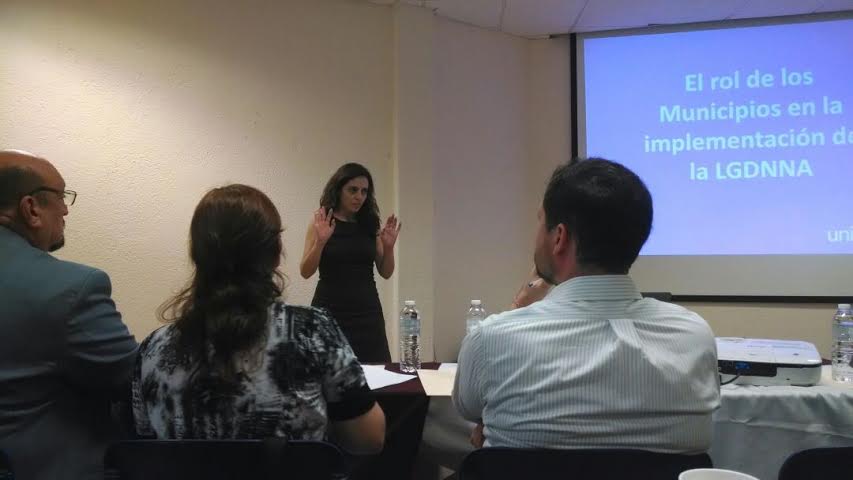 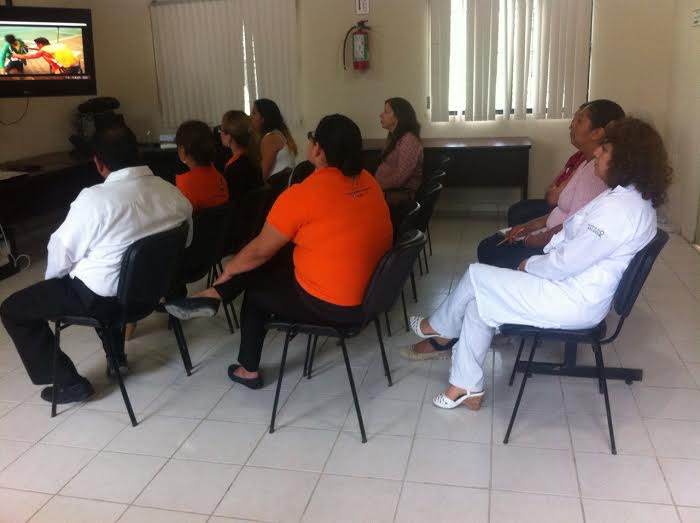 ACCIONES DE MAYO
SECRETARÍA DE DESARROLLO SOCIAL
INSTITUTO MUNICIPAL DE LAS MUJERES
ACCIONES DE MAYO
SECRETARÍA DE DESARROLLO SOCIAL
DIRECCIÓN DE SALUD
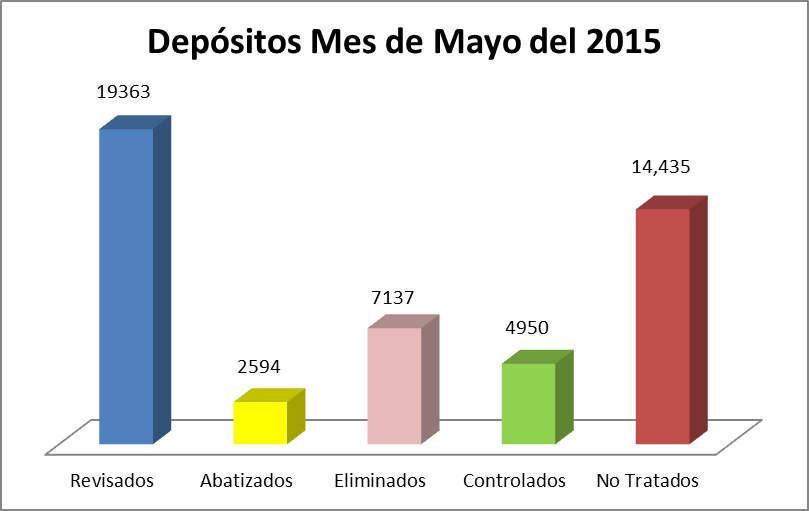 ACCIONES DE MAYO
SECRETARÍA DE DESARROLLO SOCIAL
DIRECCIÓN DE SALUD
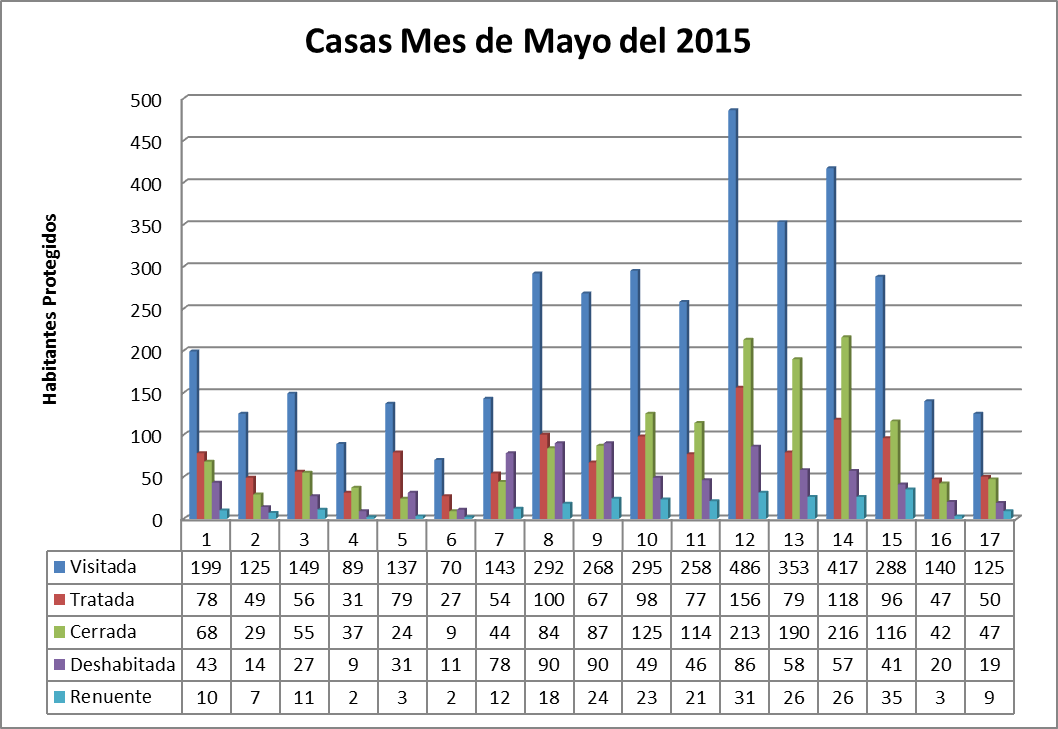 Casas tratadas 
1,262


Casas visitadas
3,834


Habitantes Beneficiados
14,824
ACCIONES DE  MAYO
SECRETARÍA DE DESARROLLO SOCIAL
DIRECCIÓN DE SALUD
Con las actividades del componente de abatización del 4 al 29 de mayo, visitándose 8 colonias de la municipalidad, con lo cual se lograron beneficiar a 14,824 habitantes, se visitaron  3,834 domicilios de los cuales se trataron 1,262, permanecieron cerrados 1,500  y  769  viviendas resultaron deshabitadas, permaneciendo 303 renuentes.


En cuanto a los depósitos se revisaron 10,116 de los cuales se abatizaron 1,371 se eliminaron 3,690, se controlaron 2,572, y no fueron tratados 16,312 Aplicándose  4,714  dosis de abate.
ACCIONES DE MAYO
SECRETARÍA DE DESARROLLO SOCIAL
DIRECCIÓN DE SALUD
Fueron ofertadas a la población un total de 12 tipos de biológico, distribuyéndose suplementos vitamínicos, Ácido Fólico, Albendazol, y sobres de Vida Suero Oral, además de la detección de Factores de Riesgo ( detección de obesidad, hipertensión y diabetes ). Logrando beneficiar a 25 colonias de la municipalidad, atendiendo a un total de 486 usuarios.
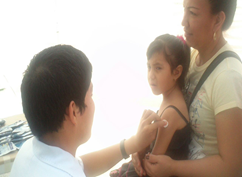 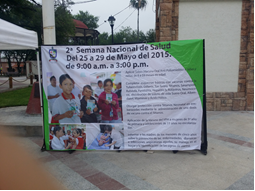 ACCIONES DE MAYO
SECRETARÍA DE DESARROLLO SOCIAL
DIRECCIÓN DE SALUD
COLONIAS VISITADAS
  BRIGADA AZUL –   14,824 
    HABITANTES BENEFICIADOS.
( abatización )
FUMIGACIÓN 
INTRADOMICILIARIA
Se visitaron un total deen  5 colonias con un gasto total de 
1,184 litros de químico ( K- Othrine )
ACCIONES DE MAYO
SECRETARÍA DE DESARROLLO SOCIAL
DIRECCIÓN DE SALUD
En el mes de Mayo , entre los días 4º y 26º, se recibieron y 
Revisaron 155 reportes ciudadanos, siendo atendidos en el 
100% de los casos, recibiéndose 12  reportes de canes agresores, y que sumado a los recolectados en vía pública se tuvo un total de 331 canes capturados, mismos que fueron derivados al  Centro Antirrábico de Guadalupe, N.L.
ACCIONES DE MAYO
SECRETARÍA DE DESARROLLO SOCIAL
DIRECCIÓN DE SALUD
En un periodo del 6 al 26 de mayo, se han realizado 71 estudios, entre  la unidad de Mastografía Móvil, ubicada en la plaza central del Palacio Municipal y el módulo de insurgentes de la secretaria de Salud; beneficiando a usuarios de 25 colonias de la municipalidad.
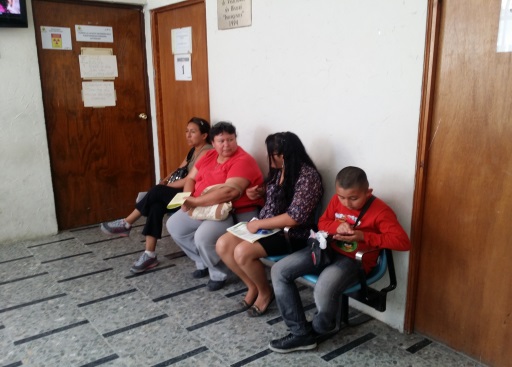 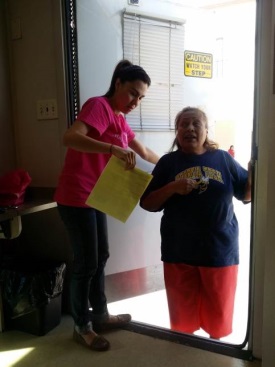 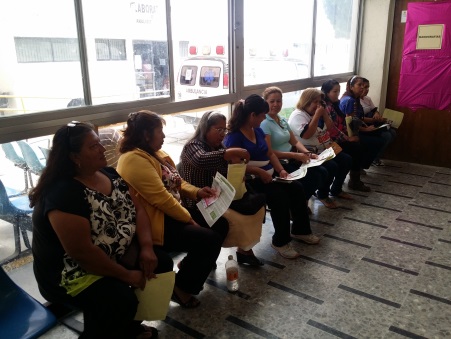 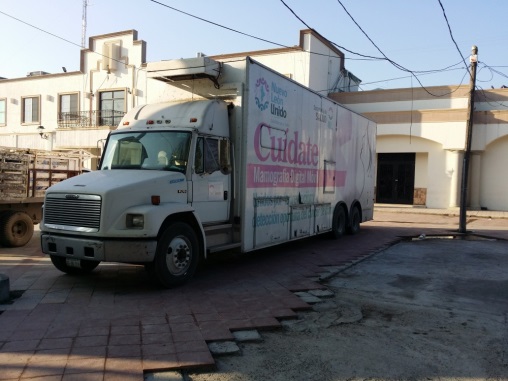 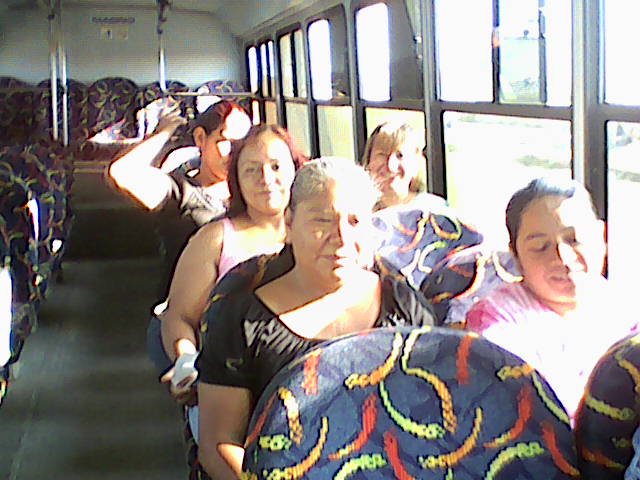 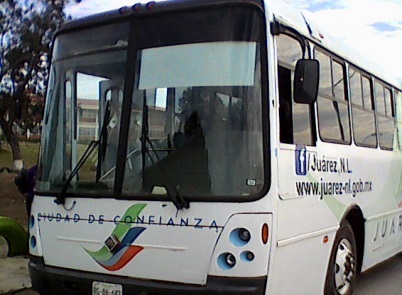 ACCIONES DE MAYO
SECRETARÍA DE DESARROLLO SOCIAL
PARTICIPACIÓN Y ATENCIÓN CIUDADANA
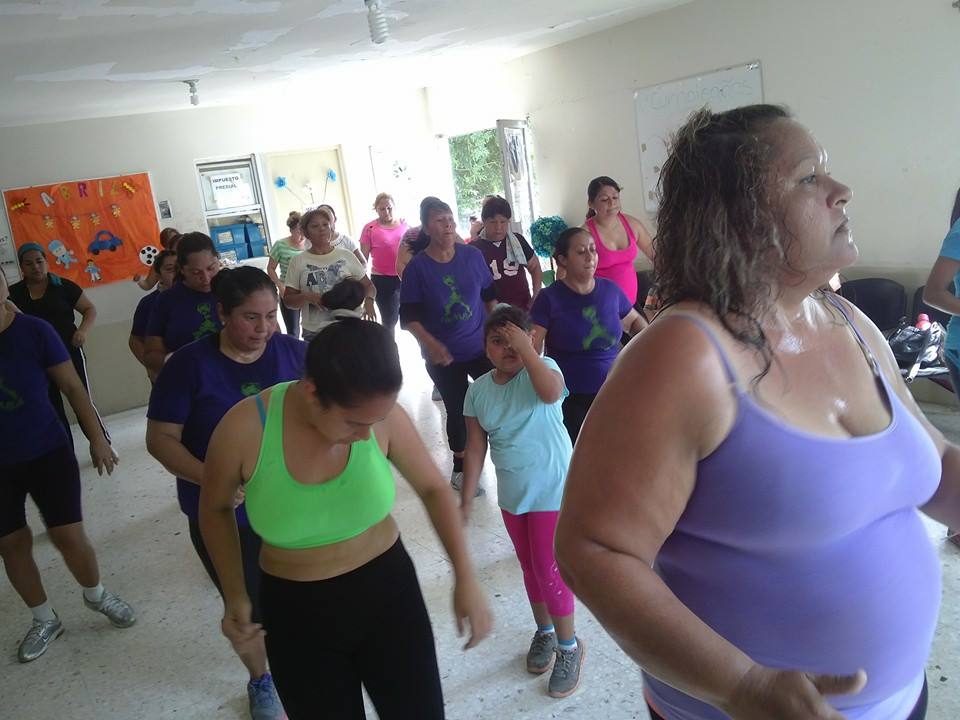 REALIZADA DE LUNES A VIERNES
8:00 AM – 9:00 AM
4:00 PM – 5:00 PM
ACCIONES DE MAYO
SECRETARÍA DE DESARROLLO SOCIAL
PARTICIPACIÓN Y ATENCIÓN CIUDADANA
ATENCIÓN DENTAL
ACCIONES DE MAYO
SECRETARÍA DE DESARROLLO SOCIAL
ENFERMERÍA
ACCIONES DE MAYO